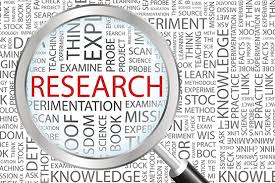 Pre-Planning Production Process
Learning Objective: To explore and create extensive research for your product and advert campaign.
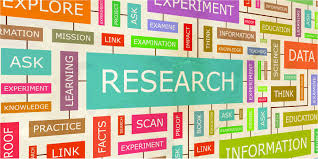 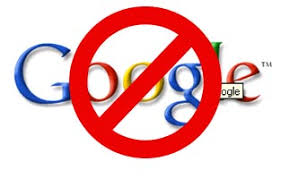 Starter: The No-Google Game
In teams write down your answers to this quiz, without using Google.
Other than using Google – how can we research?
Vox Pops
MonkeySurvey
Pearl and Dean business site
Previous campaigns
YouGov, RAJAR, other audience statistic websites.
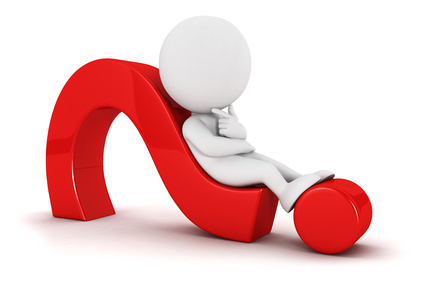 What is a vox pop?
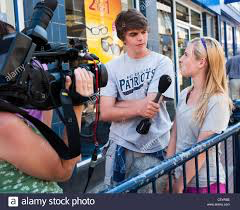 https://www.youtube.com/watch?v=My79-sC7oDU

https://www.youtube.com/watch?v=uygXJP7trvQ

Can be audio or film.
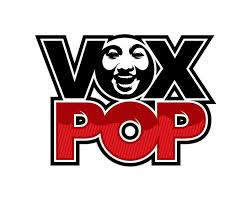 Today’s task
Create a set of questions to help you establish more research on your audience and market research.

Collect at least 5 vox pops from people around school sixth form (please don’t interrupt lessons)

Return back to share research you’ve found – what was general thoughts or interesting answers?